Metasploit Assignment
Jimmy Jouthe
5212.001 Advanced Penetration Testing
Target Host: Metasploitable 2
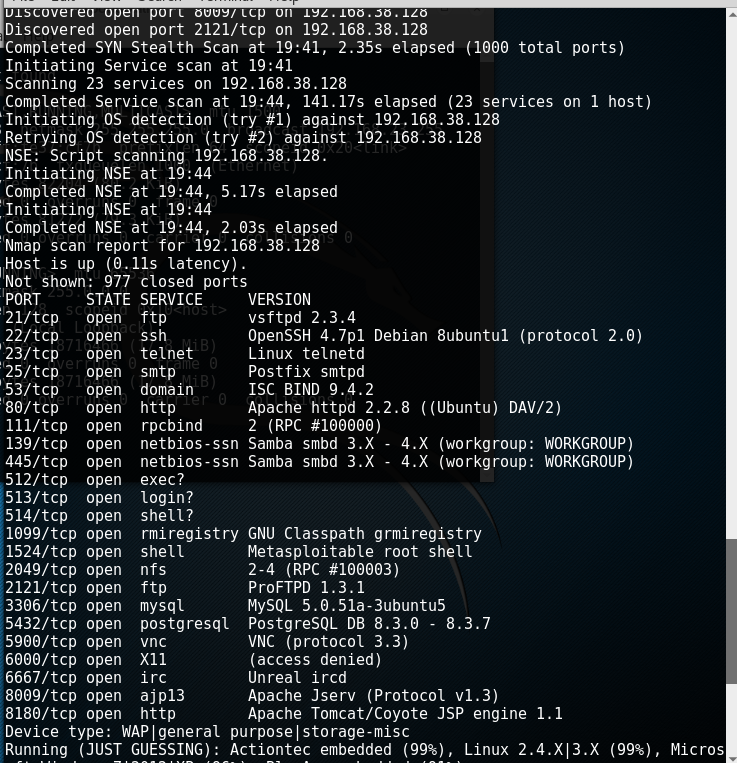 A NMAP was performed on the target host
A closer look reveals that the postgresql service is running on port 5432 in the target host machine
PostgreSQL Vulnerability
Searched and found some PostgreSQL exploits

Decided to use the ‘/linux/postgres/postgre_payload’ exploit

Set the payload to ‘linux/x86/meterpreter/bind_tcp
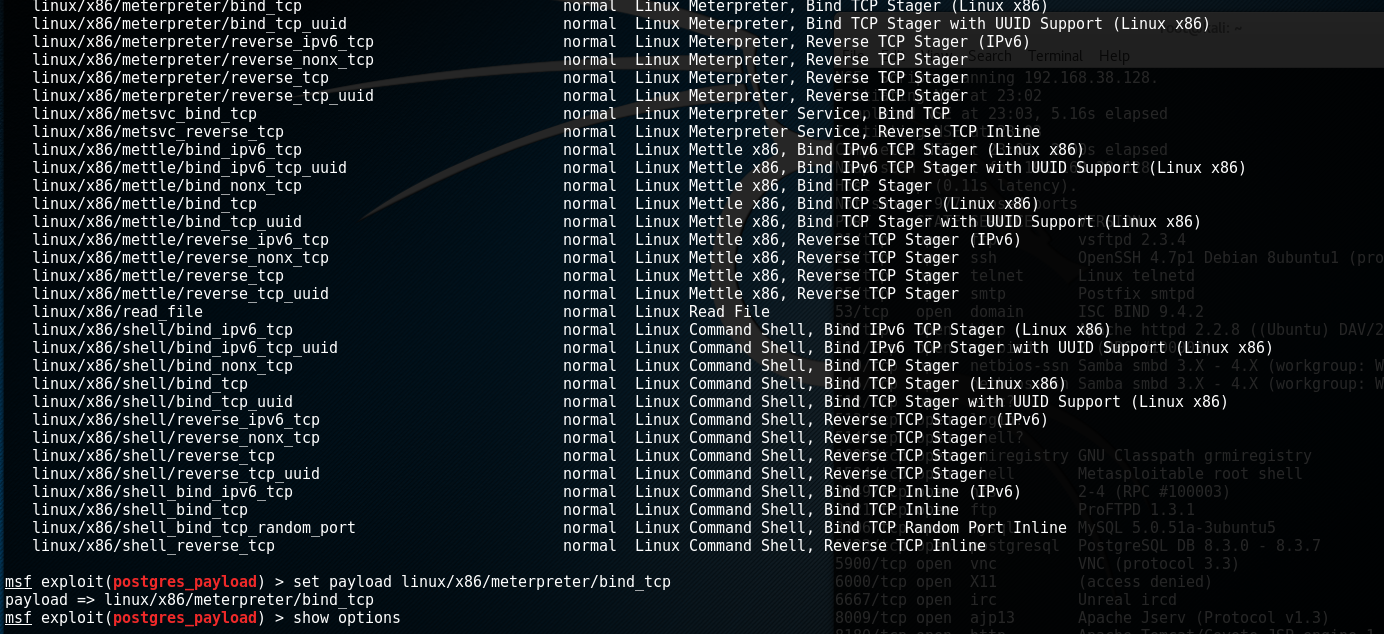 Run Exploit Results
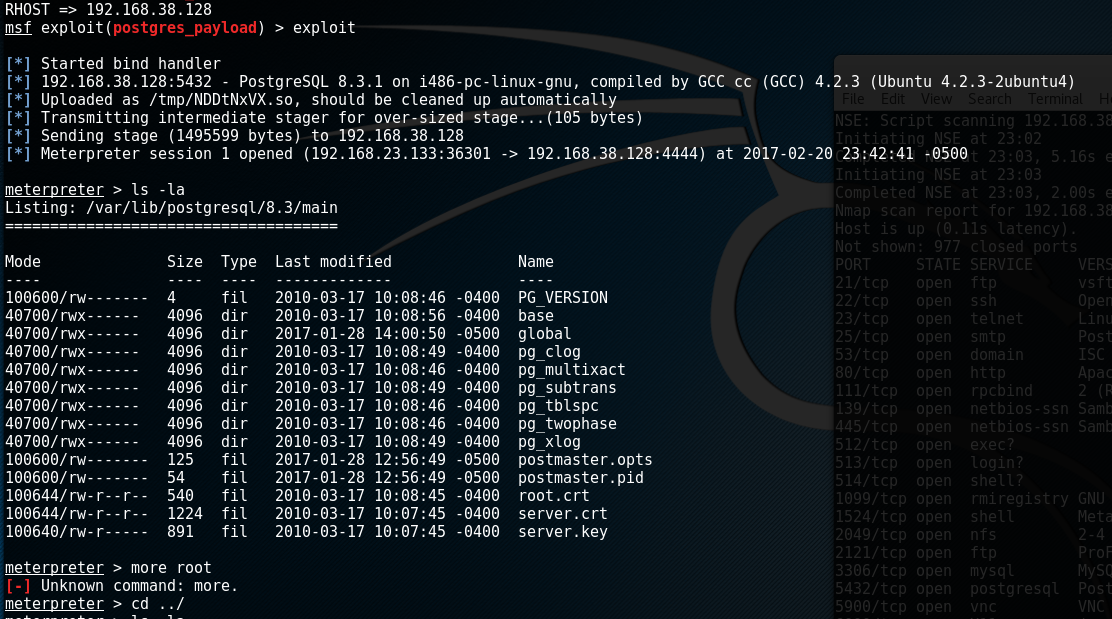 Options were set, in this case the only option was RHOST
Successfully entered the system